Зональный этапа Всероссийского конкурса 
«Учитель года - 2023»
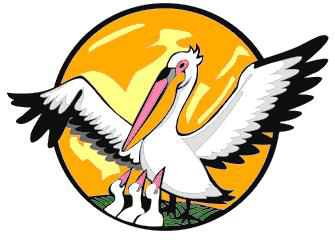 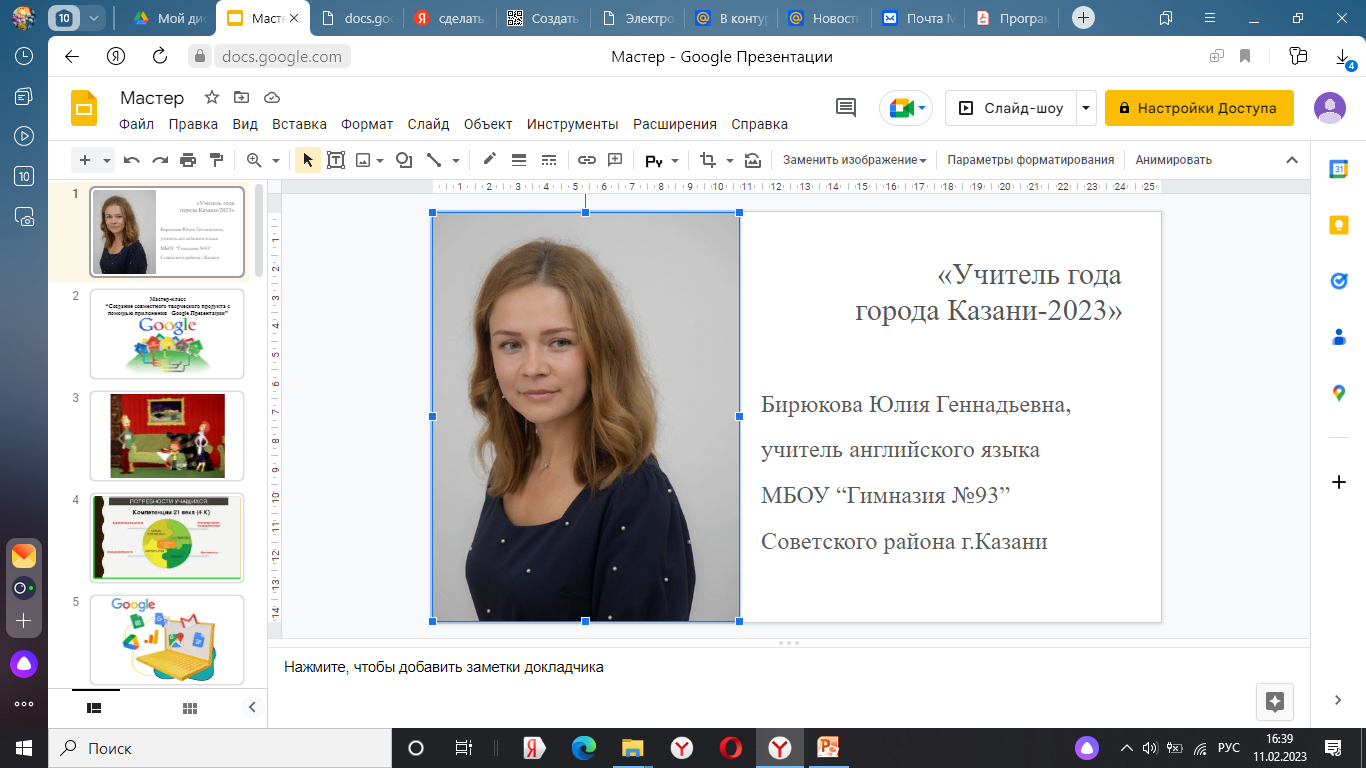 4К на века: от учителя до ученика
Бирюкова Юлия Геннадьевна, 
учитель английского языка 
МБОУ “Гимназия №93” 
Советского района г.Казани
Нard skills или soft skills?
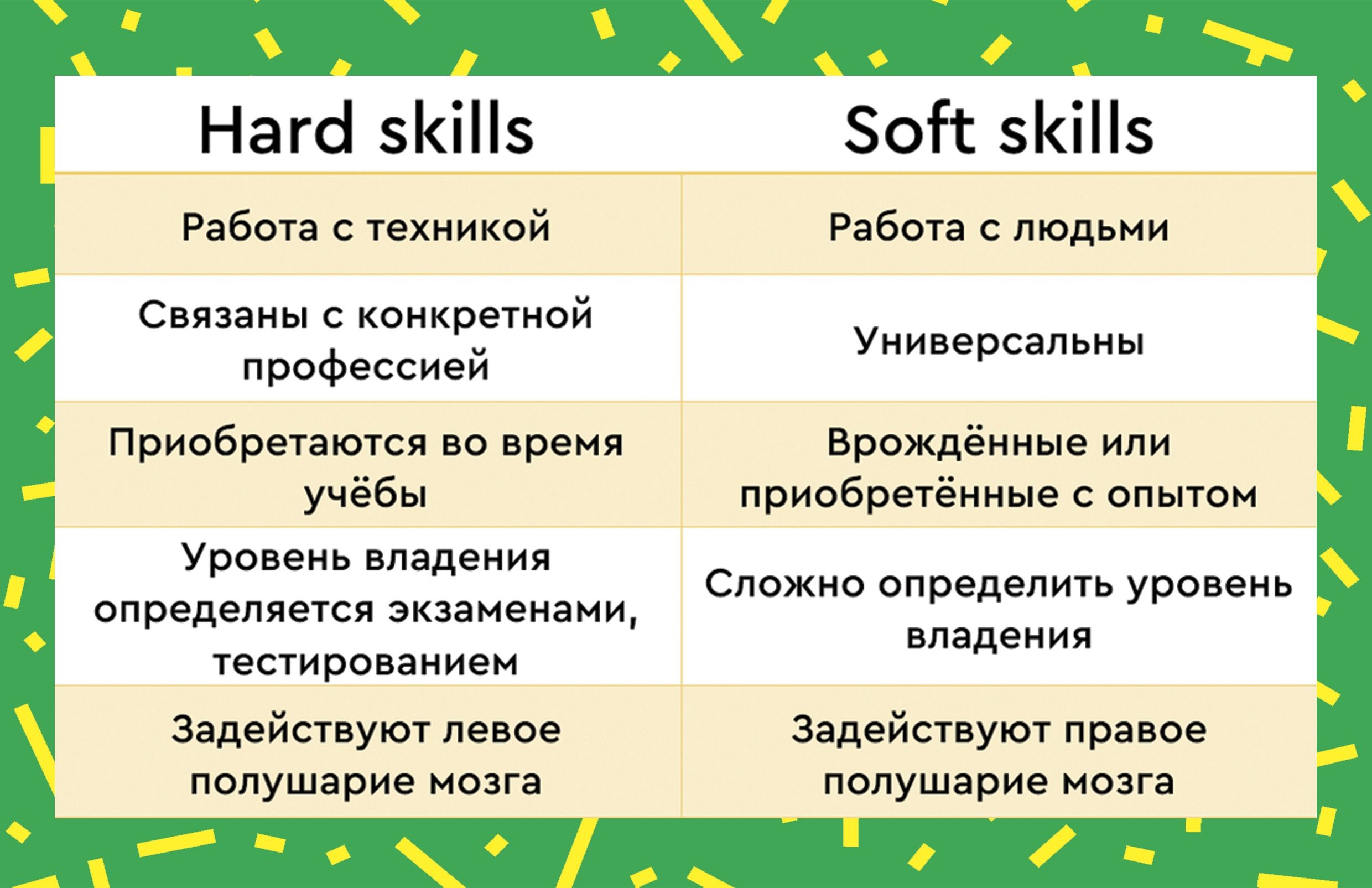 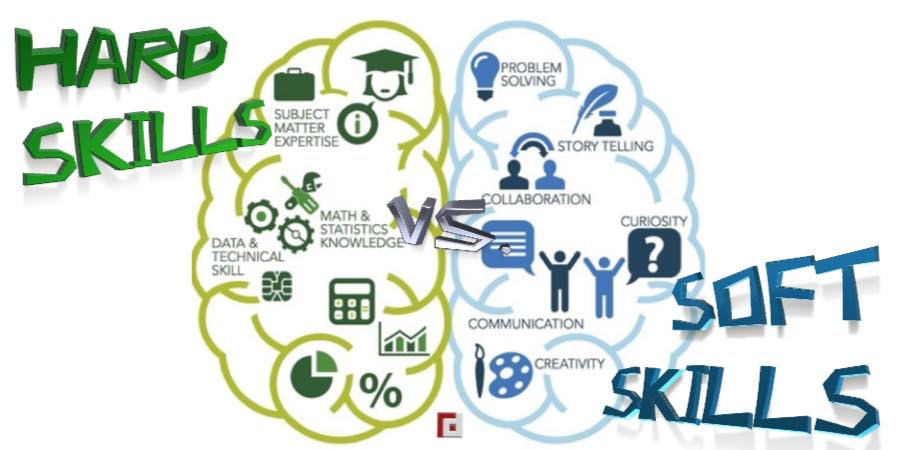 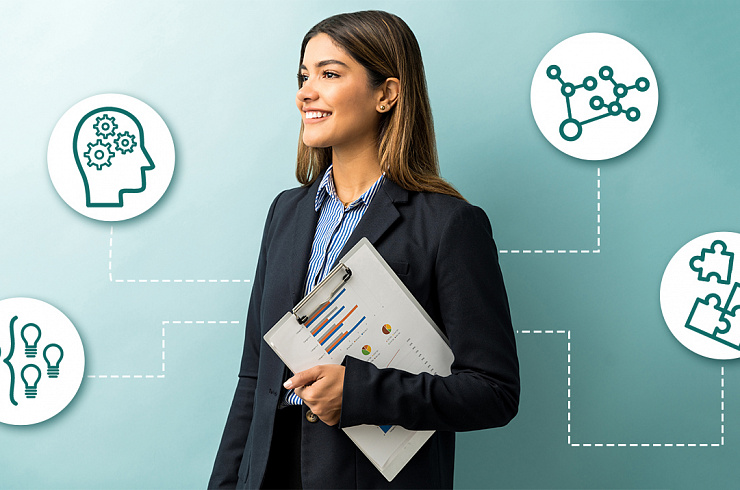 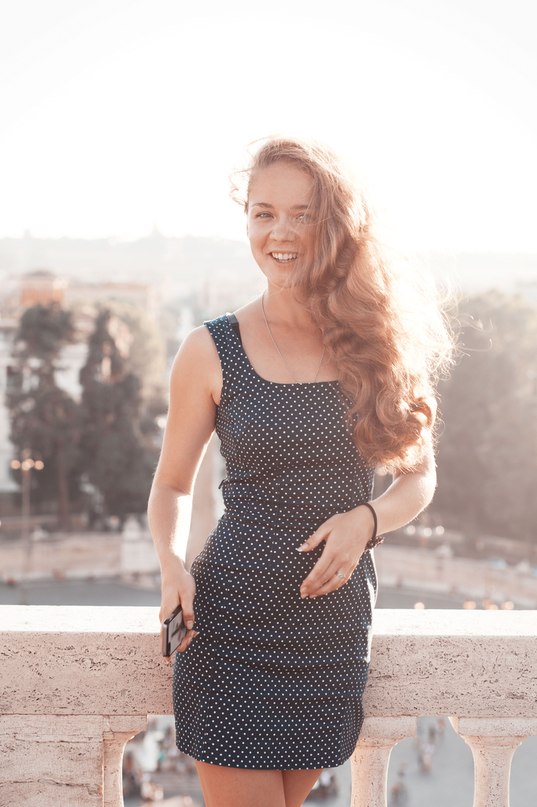 кооперация
коммуникация
Soft skills (4К) компетенции будущего
критическое
 мышление
креативность
4С
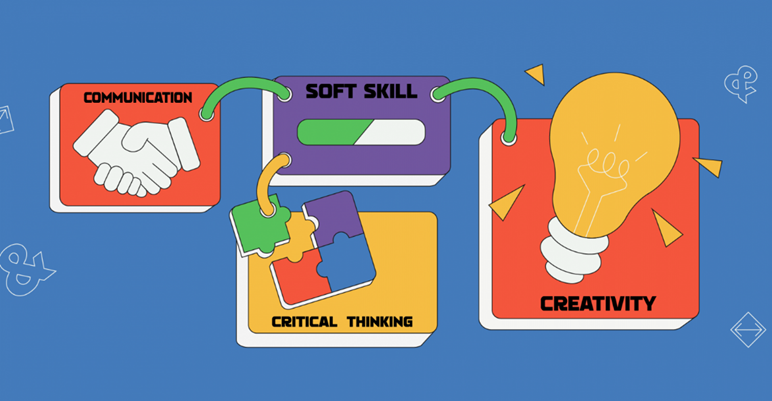 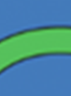 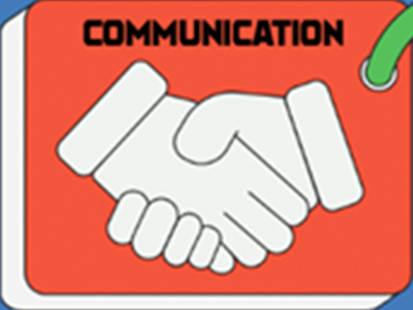 COOPERATION
1 компетенция - КОММУНИКАЦИЯ
Ролевые игры
«Принц и золушки»
Учебные диалоги 
«Без сплетен»
Проективное рисование
  «Групповой рисунок»
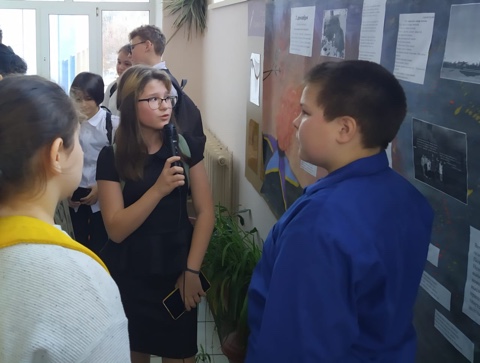 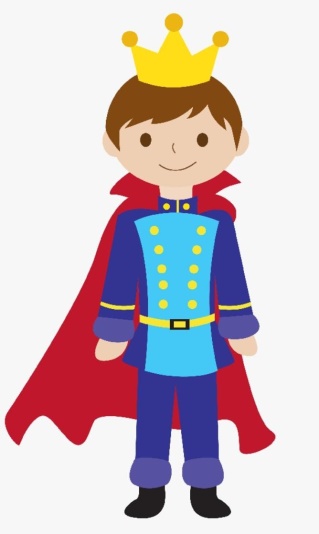 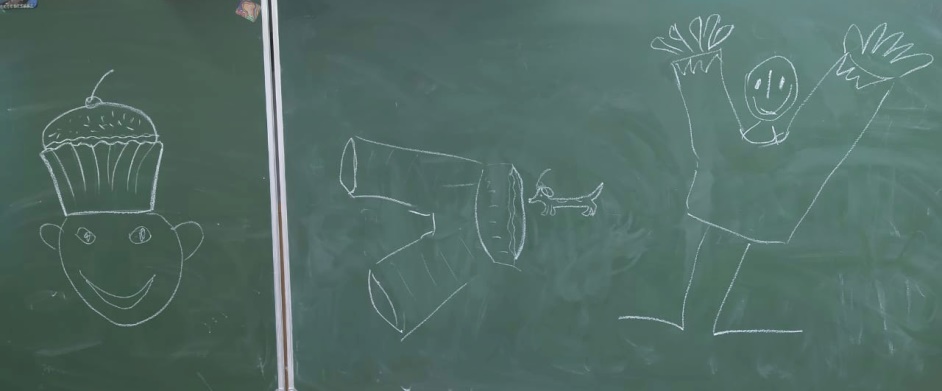 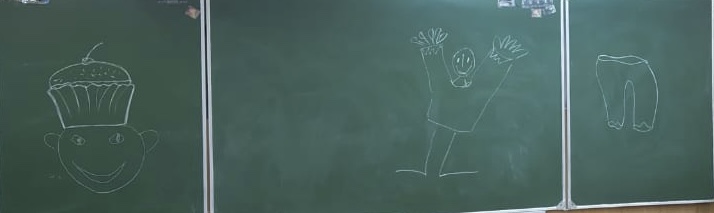 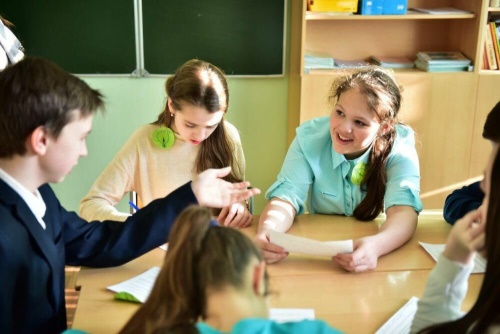 Тренинги 
«Извините»
1 компетенция - КОММУНИКАЦИЯ
Дискуссии 
Упражнение «Дискуссия»
Компьютерная коммуникация
Публичные выступления
Упражнение 
«Чувства, эмоции, слова»
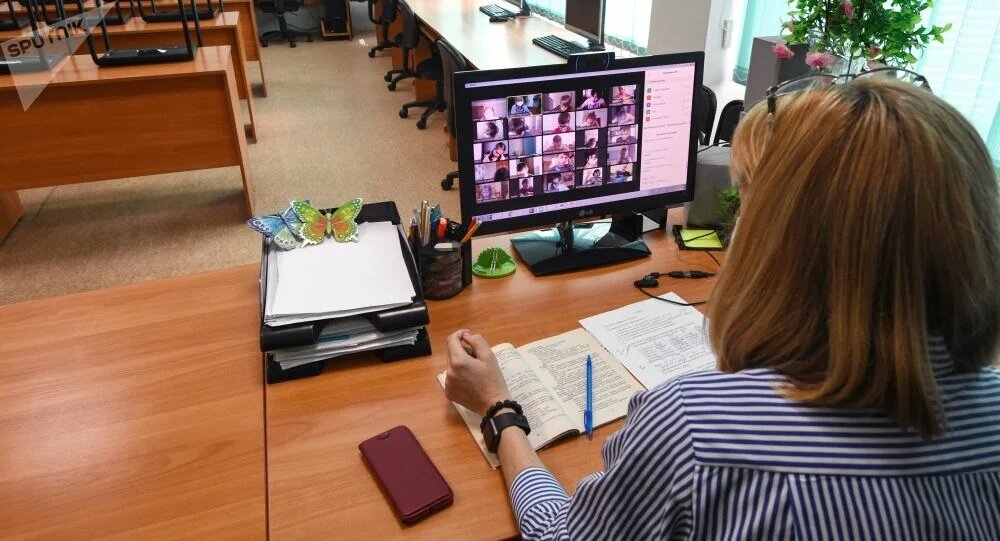 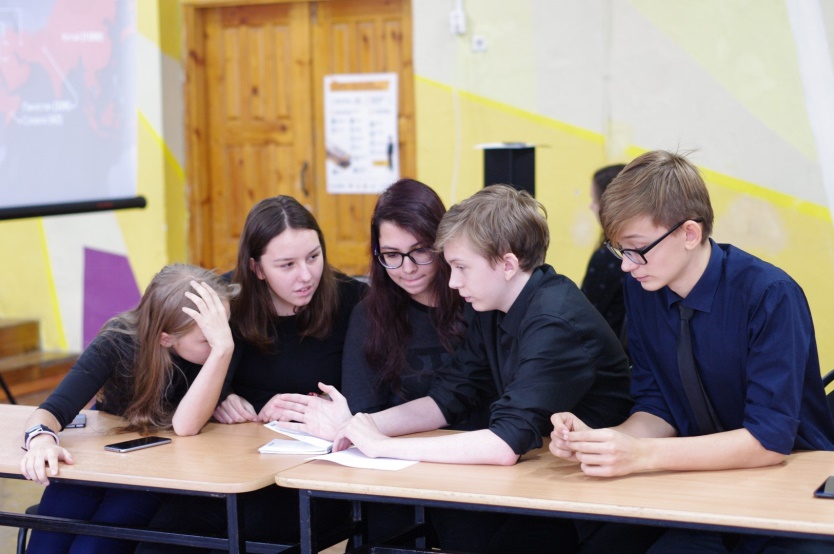 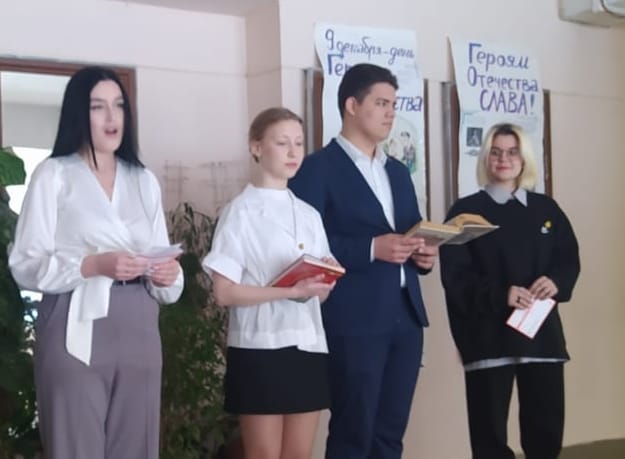 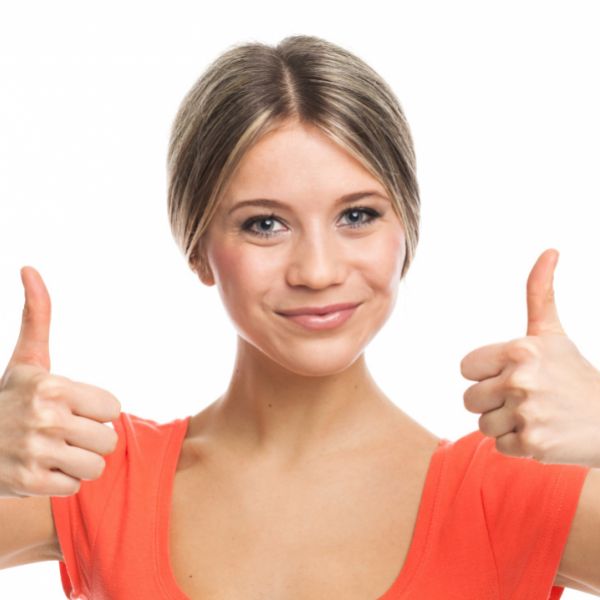 Рефлексия
2 компетенция - КООПЕРАЦИЯ
Умение работать в команде — навык, который нужен всем, независимо от сферы деятельности.
Что нужно для успешной командной работы?
success
leadership
communication
responsibility
empathy
feedback
tolerance
compromise
«Синхронизация»
«Хлопаем дружно»
2 компетенция  - КООПЕРАЦИЯ
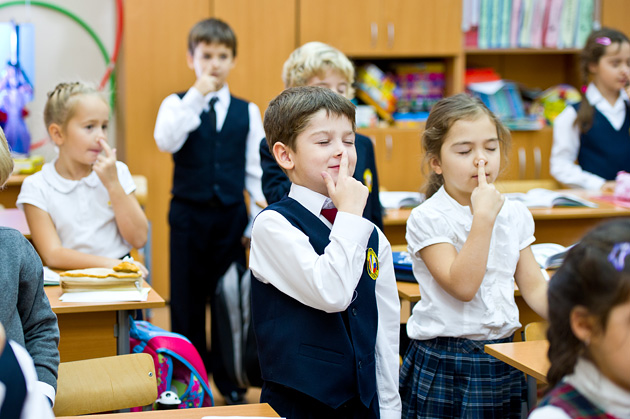 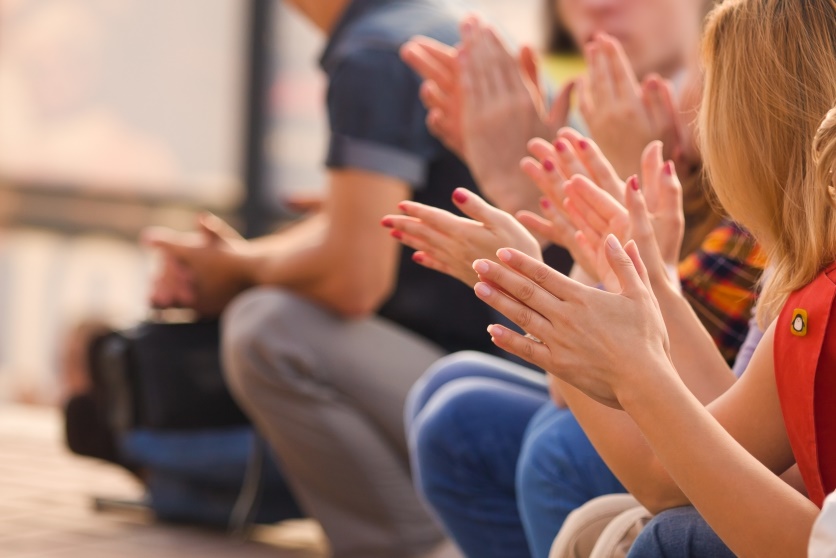 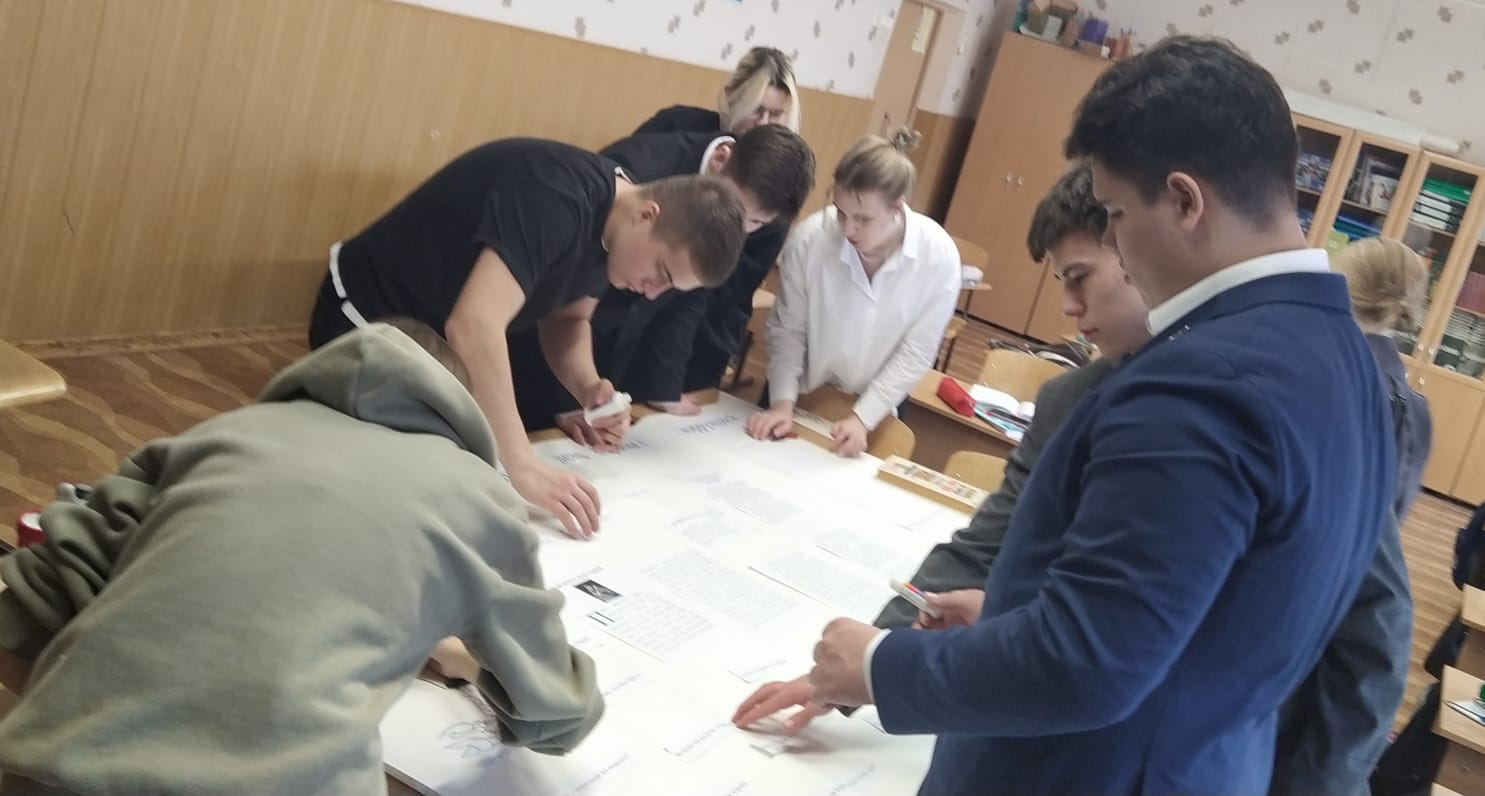 «Декламация»
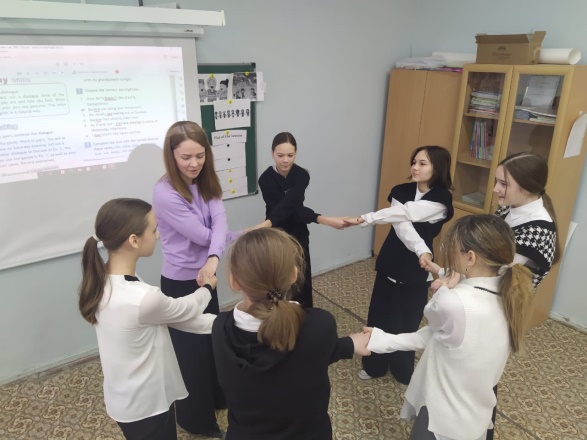 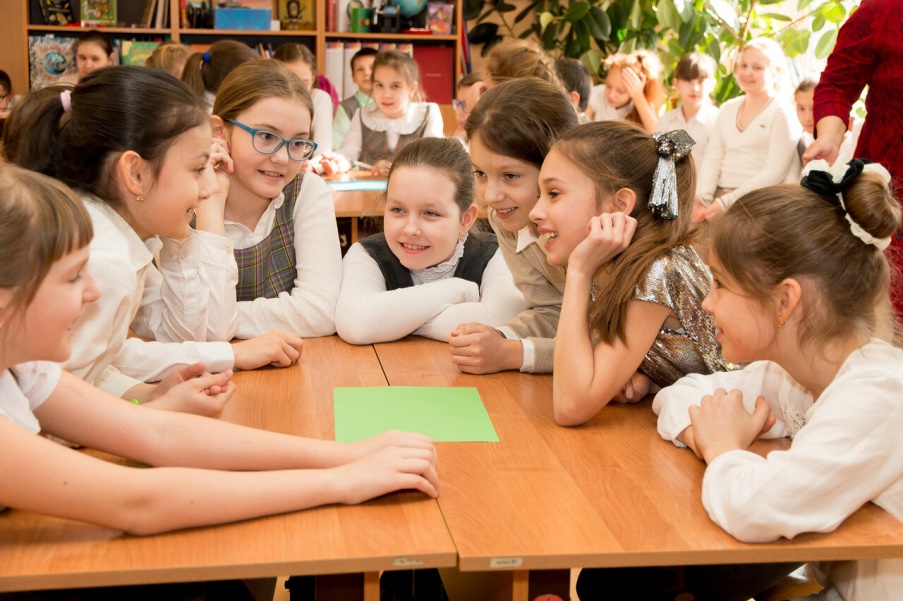 «Узелки»
3 компетенция - КРЕАТИВНОСТЬ
Игра со словарем
«Сходства и отличия»
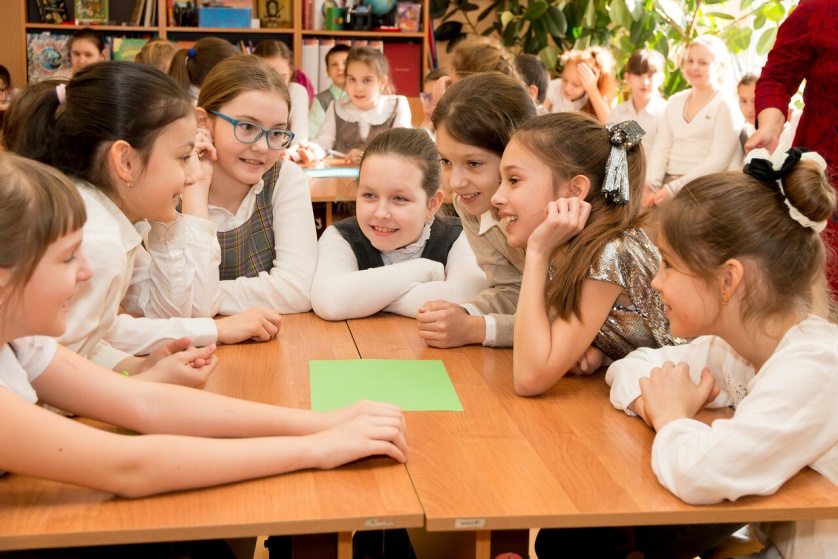 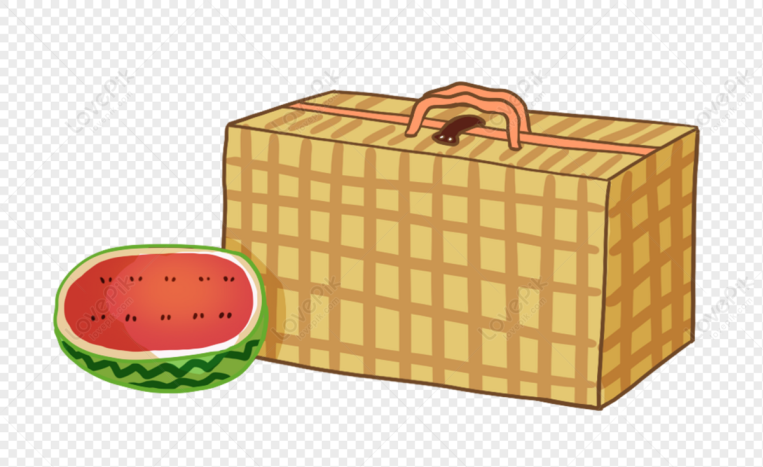 «Небылицы в лицах»
«Шифровальщики» Придумать шифр. Написать письмо.
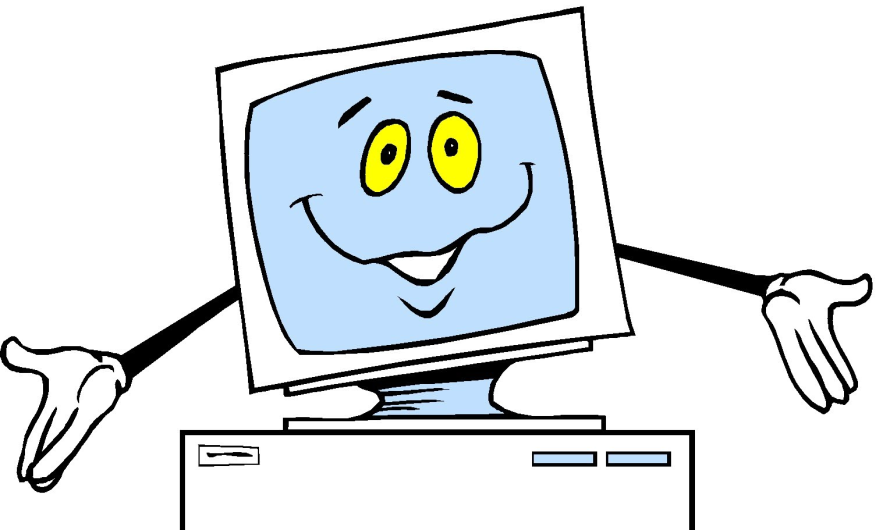 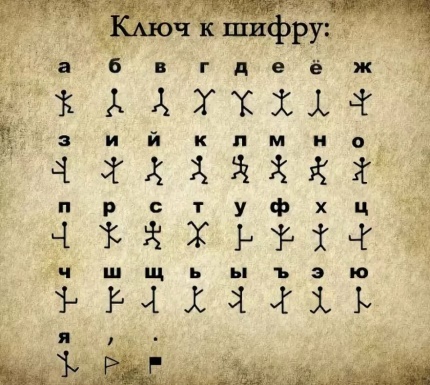 «Все слова на букву З» 
	Заяц - забияка заблудился. Заметил забор. За забором – засада. Зверек задом-задом, зигзаг за зигзагом залихватски завершил забег. Зачем заблагорассудилось зайцу забавляться! Занятие занудное! Зябко зимой, замерз, заболел, загрустил зайчишка. Занавес…
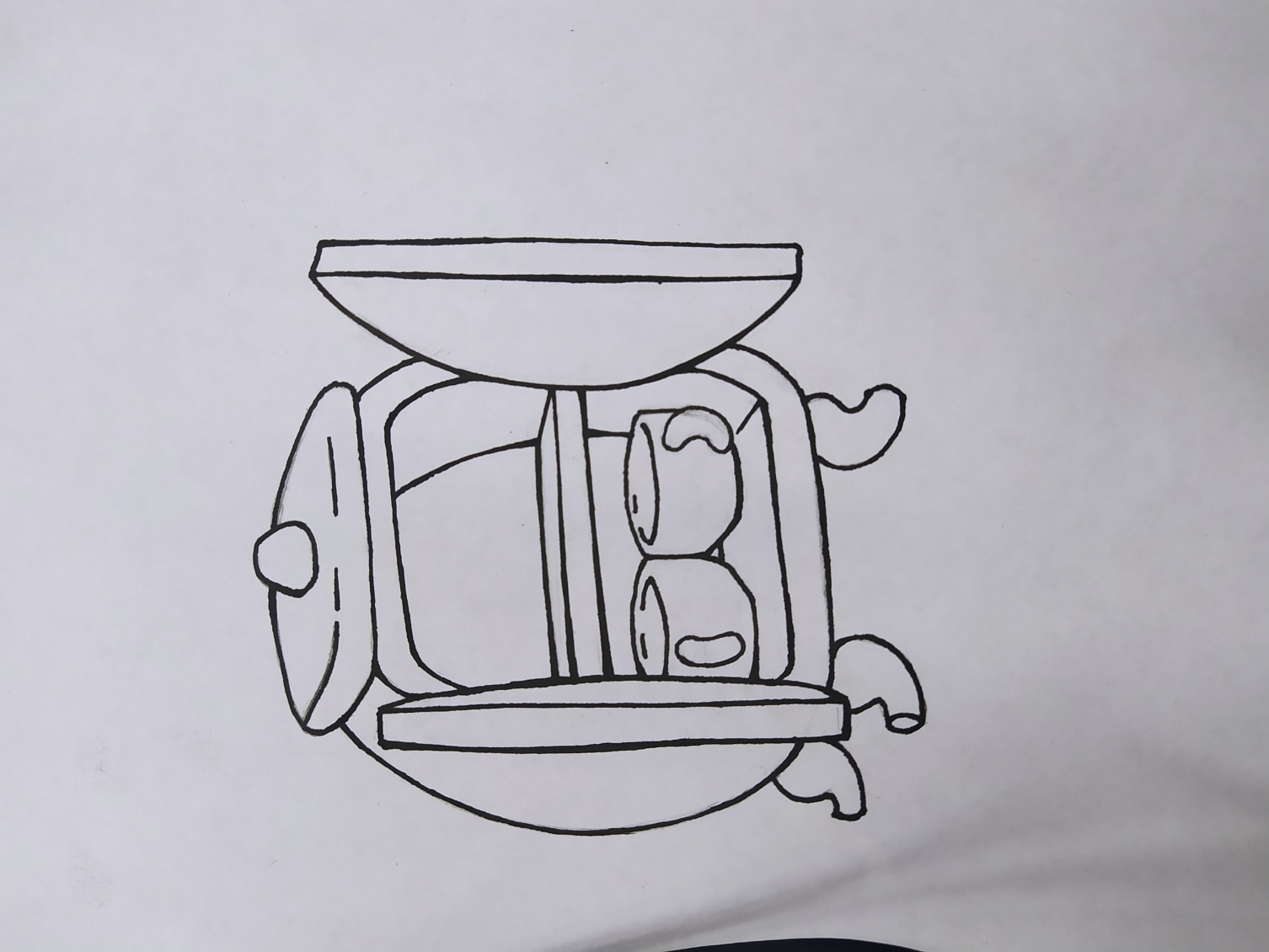 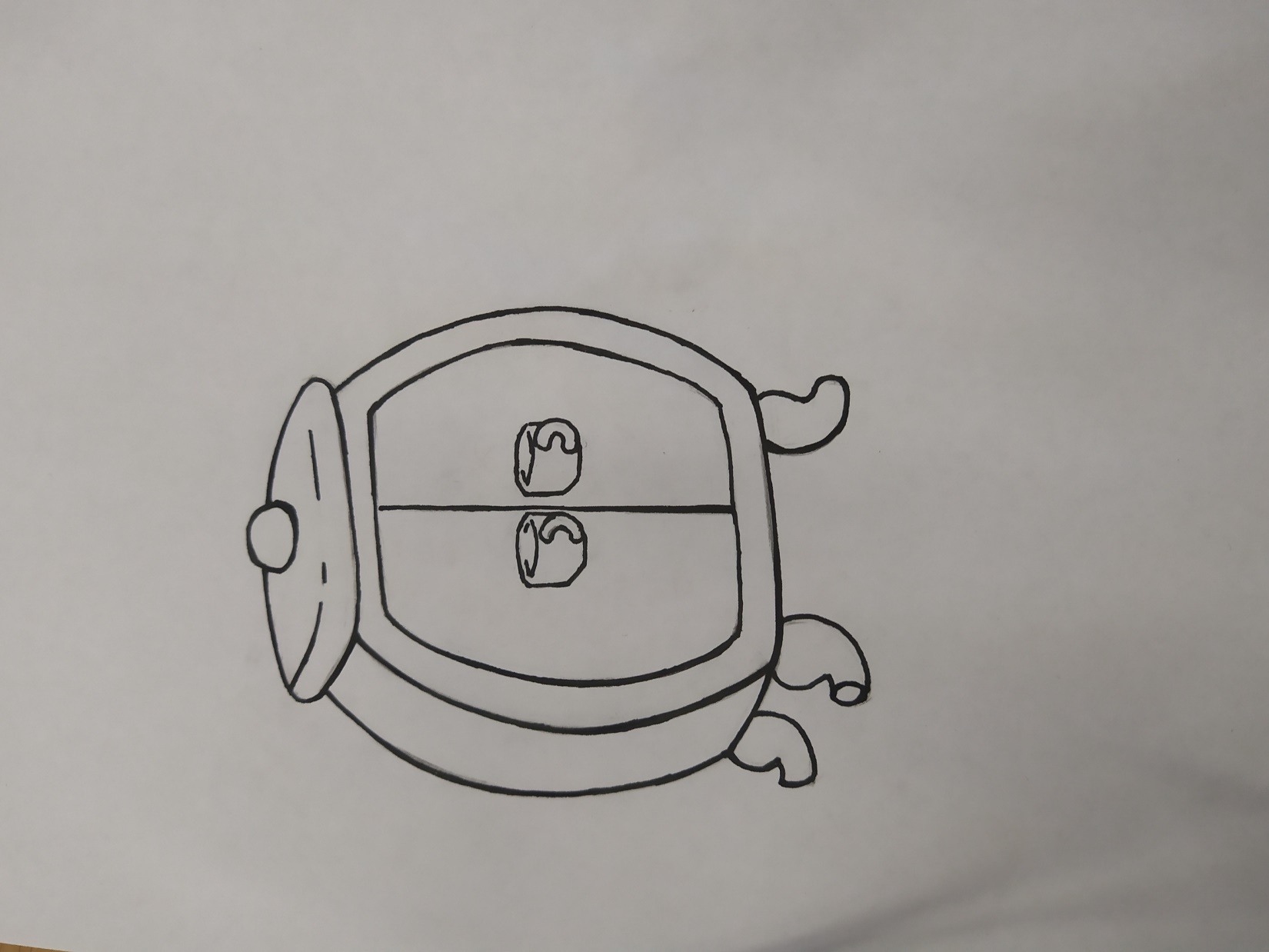 «Соедини несоединимое»
«Друдлы»
Смысл друдлов - придумать как можно больше вариантов видения картинки. Они заставляют мозг перелопатить массу информации, чтобы соотнести образ, с изображением на картинке. Самое главное в этой игре – правильного ответа просто не существует. Здесь считается правильным, самый оригинальный и необычный ответ.
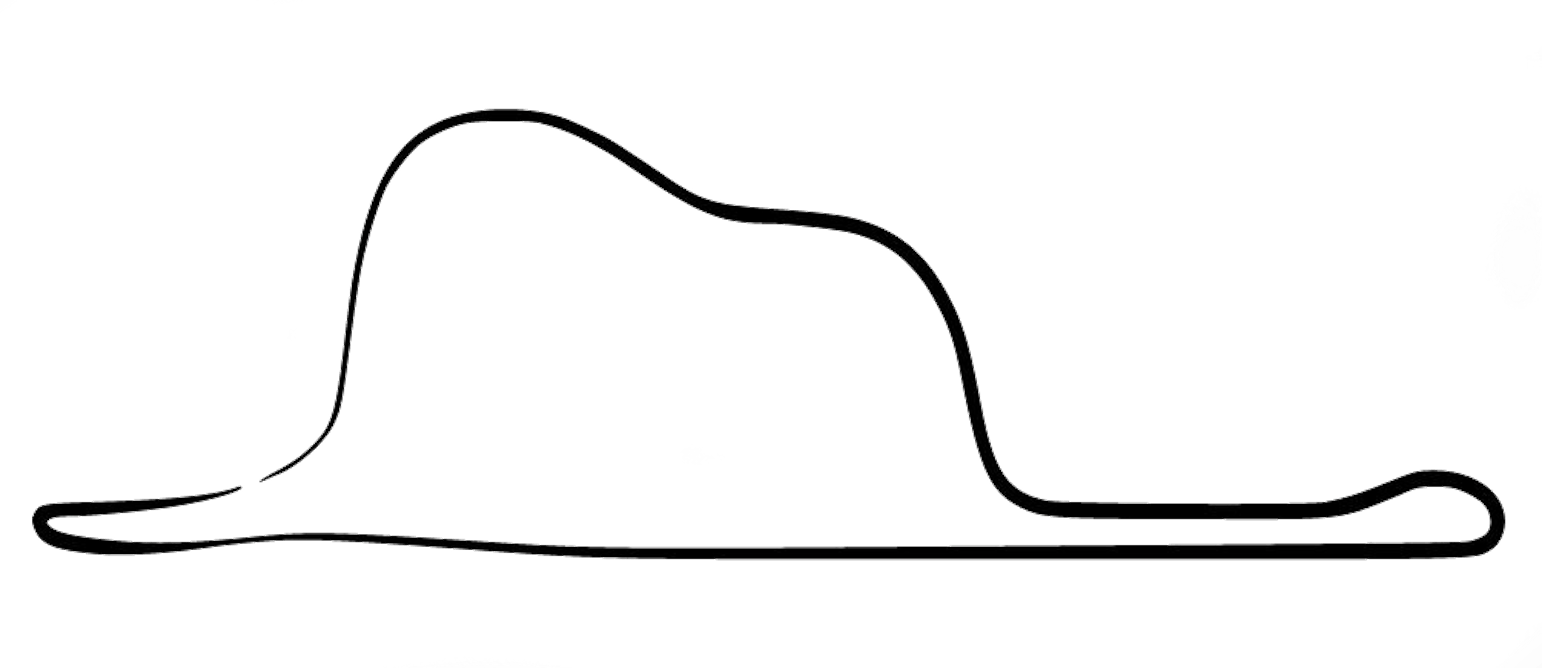 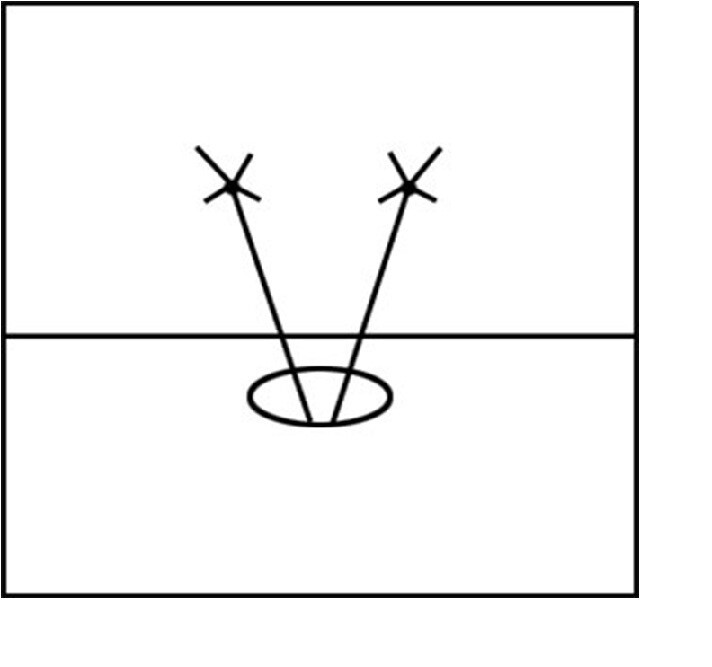 4 компетенция - КРИТИЧЕСКОЕ МЫШЛЕНИЕ
В современном цифровом мире ребёнок сталкивается с огромным потоком информации, в которой может быть и ложь, и попытки манипуляций. 
Что мешает критическому мышлению?
      Мнение большинства
                                              Желание оказаться первым                                                                                                
                                                                                         Специальные уловки, маркетинговые ходы
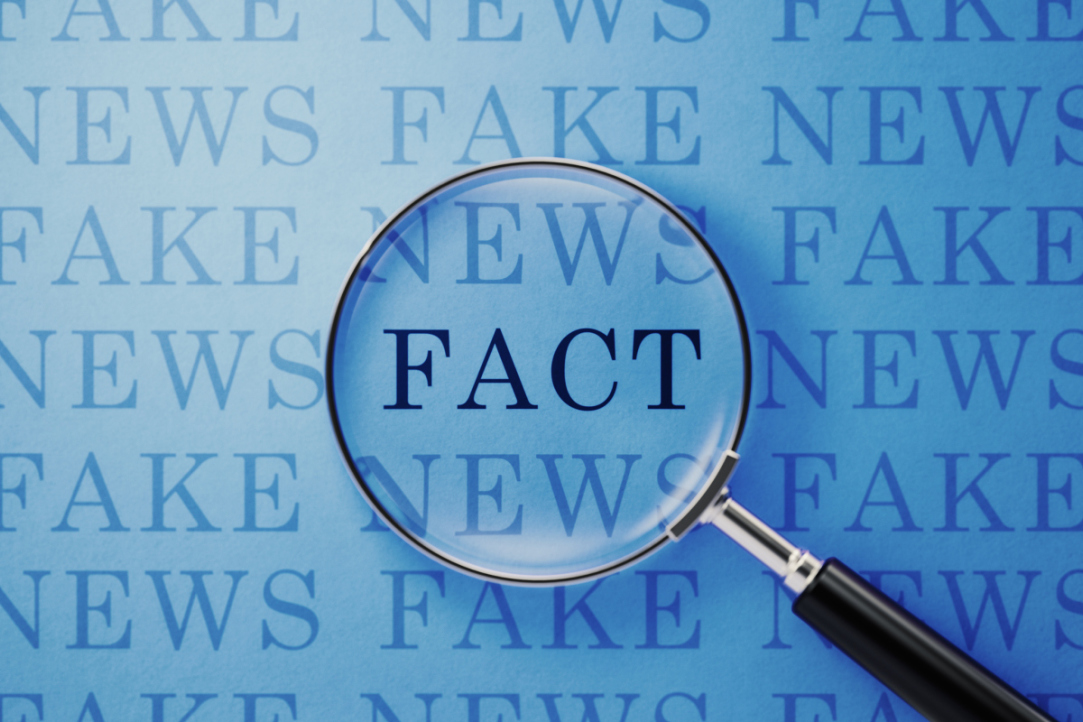 Приемы развития критического мышления
Пять почему?    
Например, 
- Почему получил 2 по английскому языку? 
- Не выучил слова.
- Почему не выучил слова? 
- Не успел
- Почему не успел? 
- Проспал
- Почему проспал?
- Не зазвонил будильник
- Почему не зазвонил будильник?           
- Мама его не завела.
Решение: 
заводить будильник самостоятельно!
Fishbone — скелет рыбы
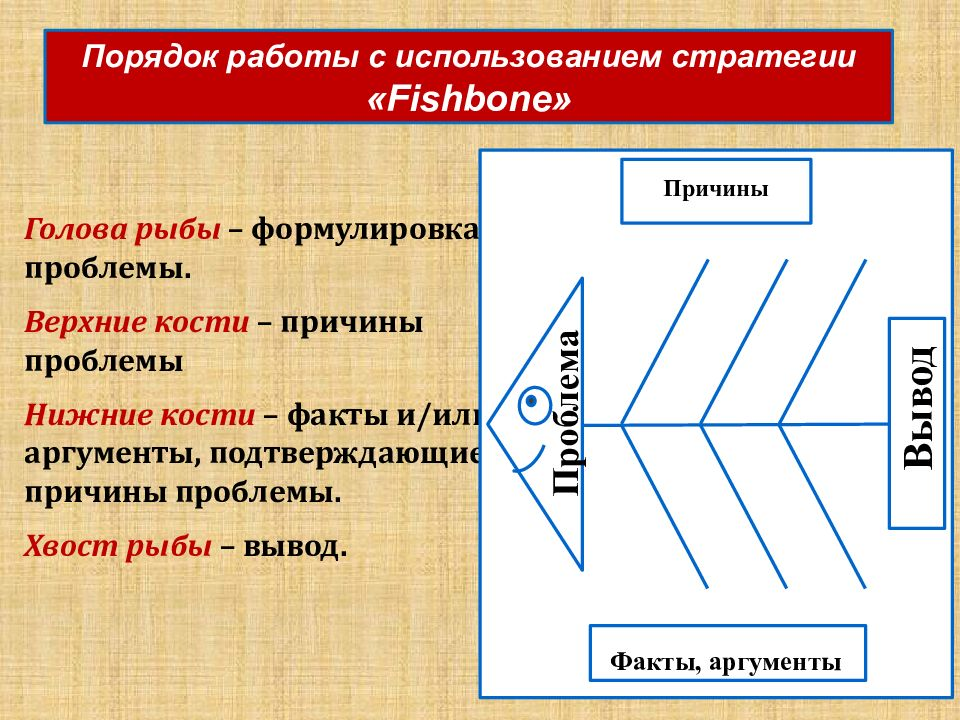 Фактчекинг. Тщательная проверка фактов. 
Ищем первоисточник. Проверяем репутацию автора. Вчитываемся. Анализируем. Решаем: это факт или фактоид?
Найди и исправь. Предлагаем, например, отрывок из сказки, детской книги, для поиска и исправления ошибок.
Жила-была свинья с поросятами. Уходила свинья в лес есть траву шелковую, пить воду студеную. Как только уйдет — поросята запрут сараюшку и сами никуда не выходят. Воротится свинья, постучится в дверь и запоет:
— Поросятушки, ребятушки!Отопритеся, отворитеся!Ваша мать пришла — ключевой воды принесла;Бежит водица по вымечку,Из вымечка по копытечку,Из копытечка прямо на землю!
Жила-была свинья с поросятами. Уходила свинья в лес есть траву шелковую, пить воду студеную. Как только уйдет — поросята запрут сараюшку и сами никуда не выходят. Воротится свинья, постучится в дверь и запоет:
— Поросятушки, ребятушки!Отопритеся, отворитеся!Ваша мать пришла — ключевой воды принесла;Бежит водица по вымечку,Из вымечка по копытечку,Из копытечка прямо на землю!
«Научить человека быть счастливым нельзя, но воспитать его так, чтобы он был счастливым, можно»А.С. Макаренко
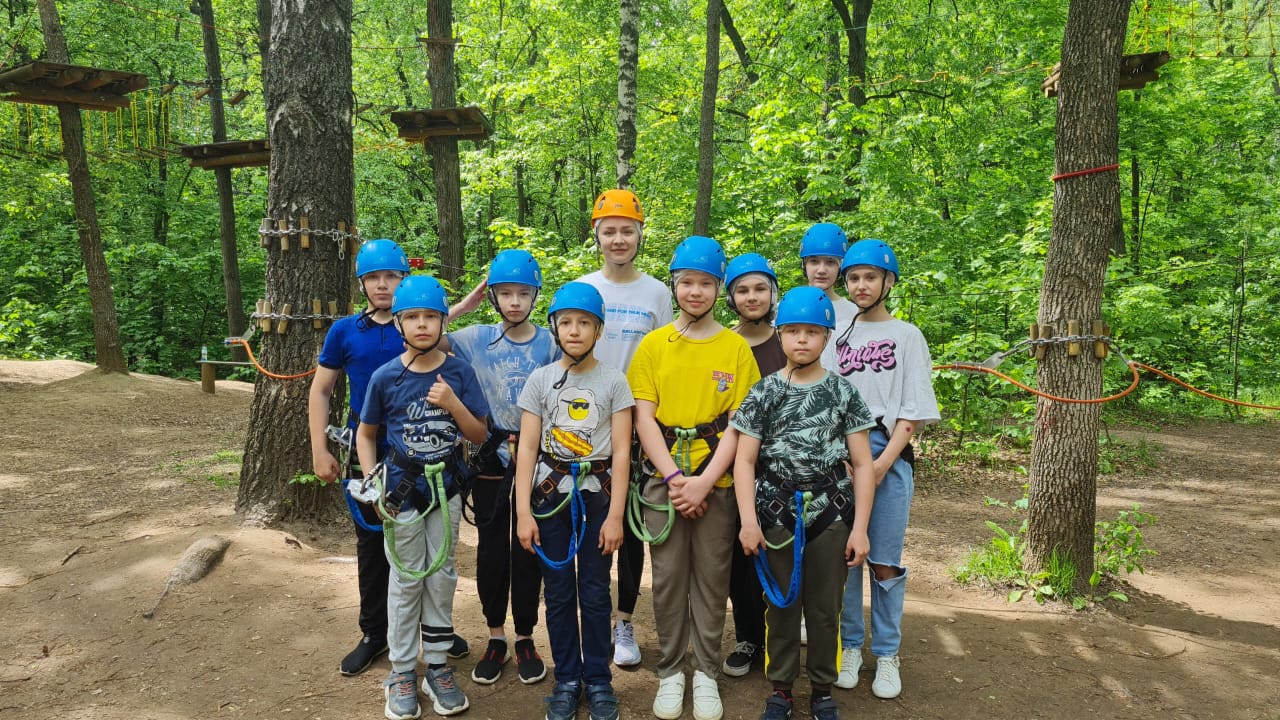 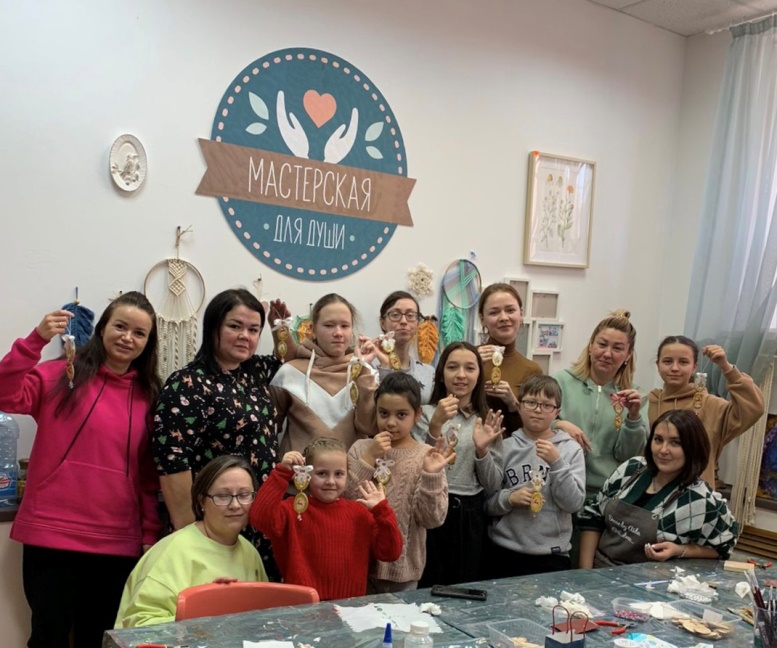 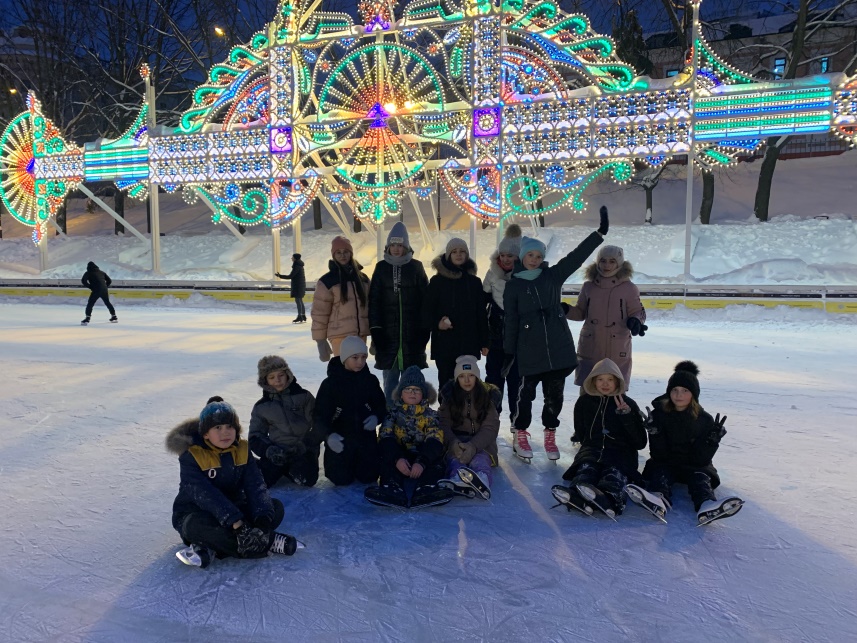 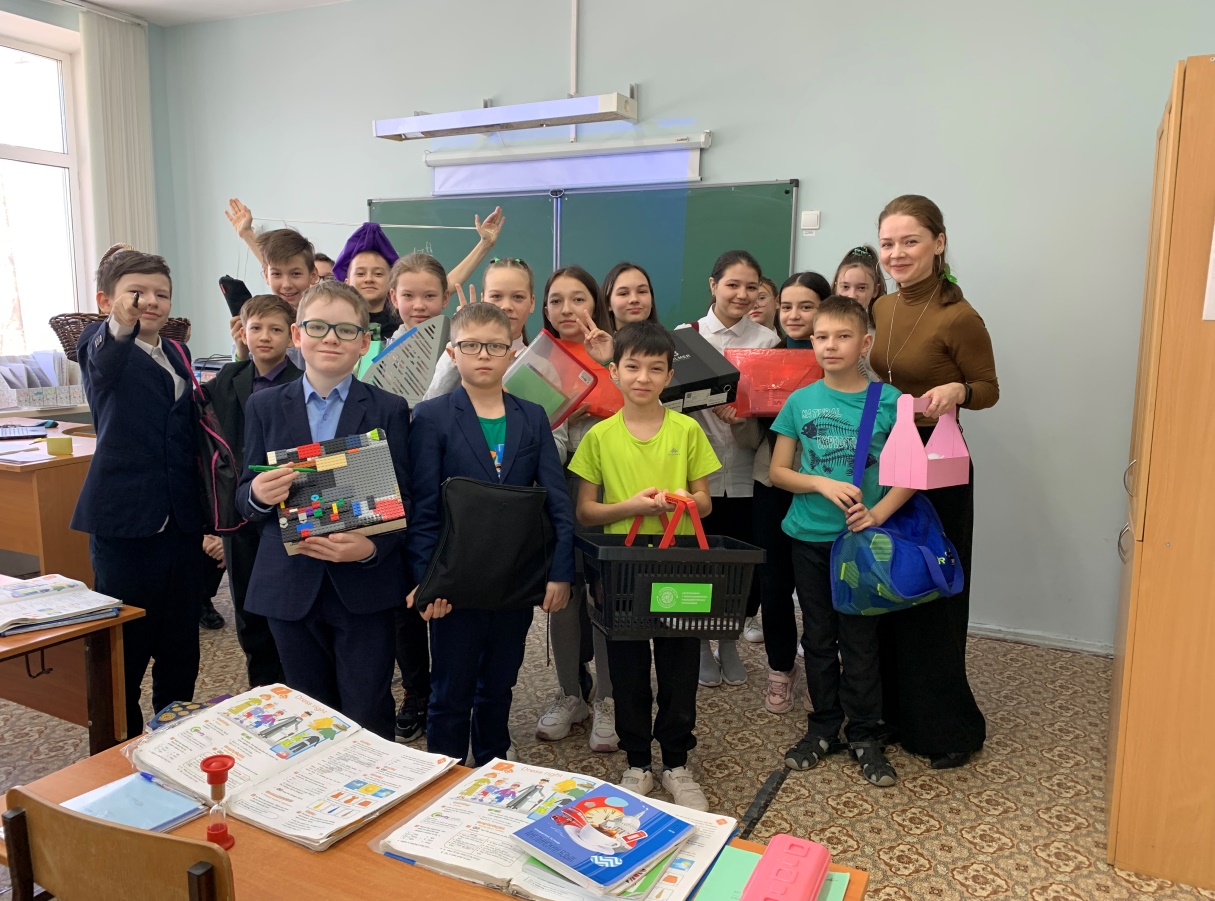 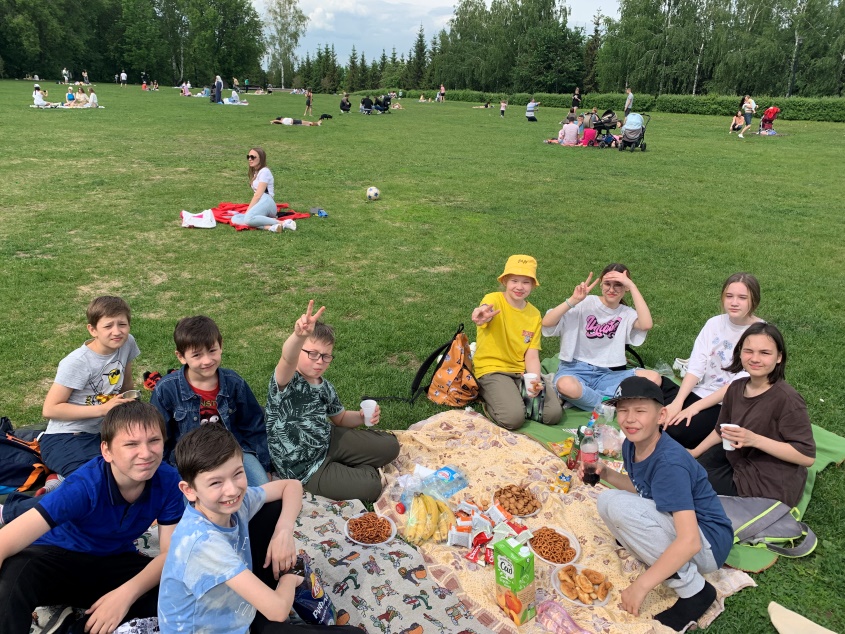 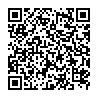 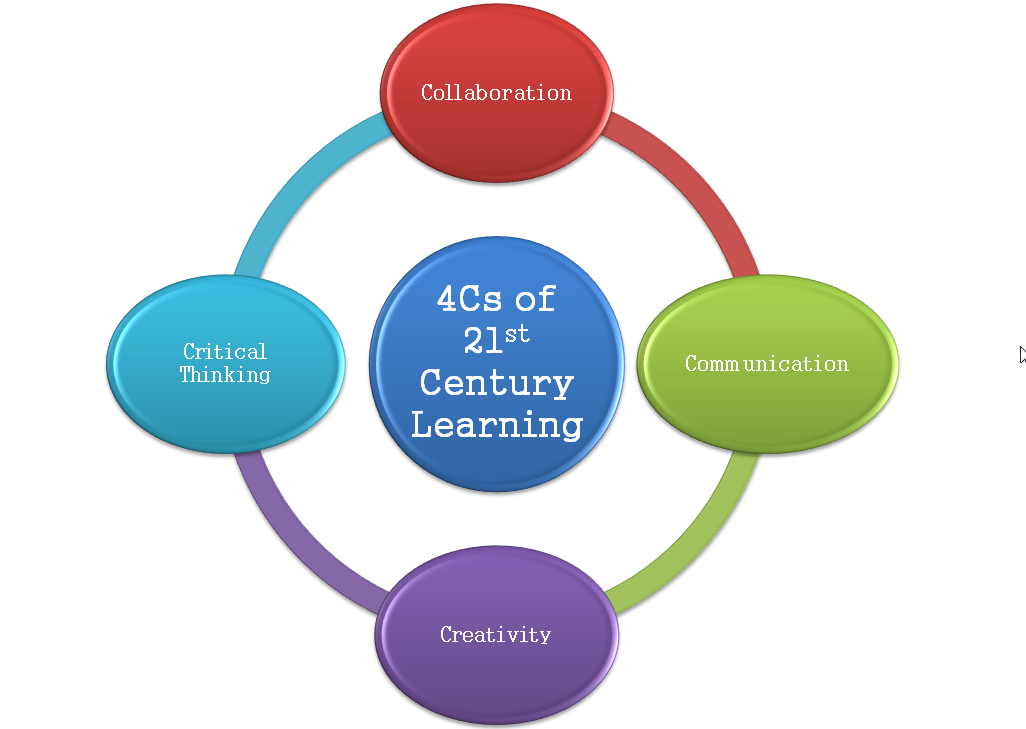 4К: 
+ коммуникация 
+ кооперация 
+ креативность 
+ критическое мышление 
=  успех в учебе и труде